BILANGAN ROMAWI
01/11/2017
‹#›
ANGKA ROMAWI
Angka Dasar




Angka Kelipatan 1000 (seribu)
Angka Romawi
I
V
X
L
C
D
M
Angka Desimal
1
5
10
50
100
500
1000
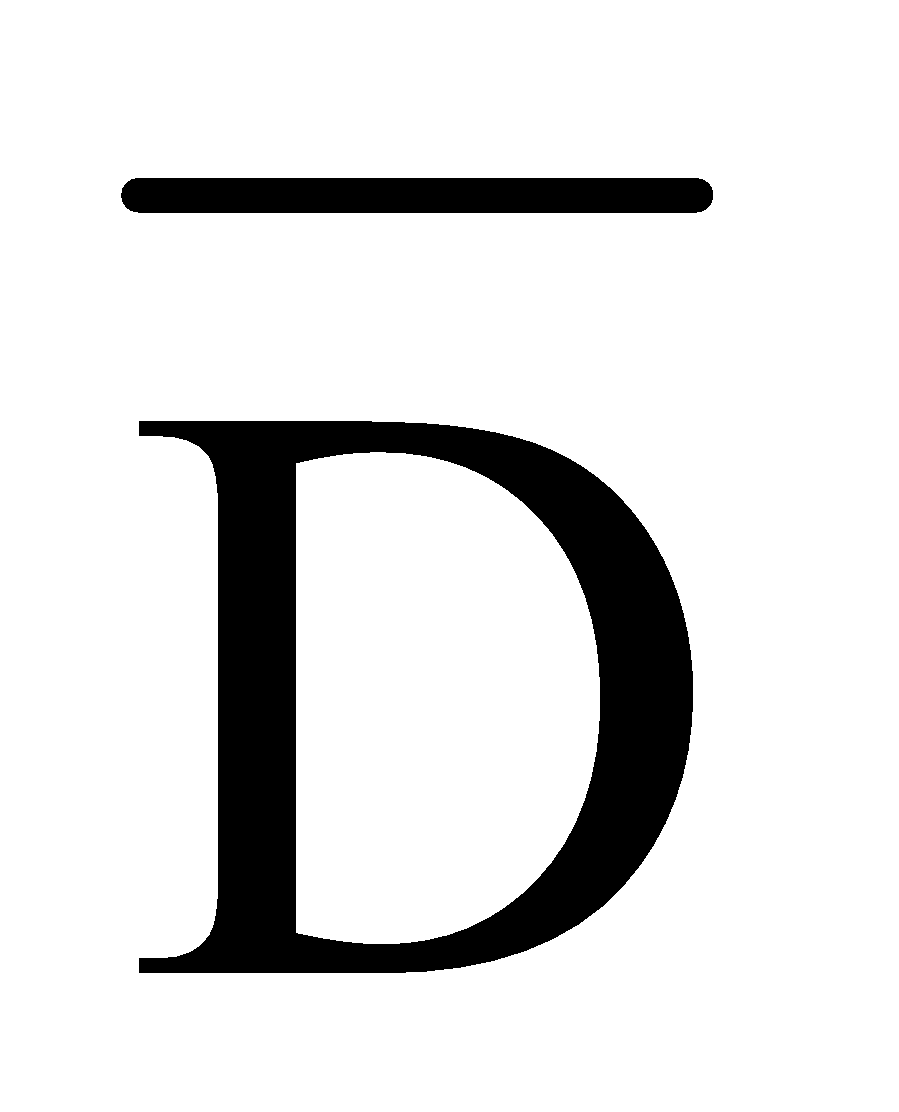 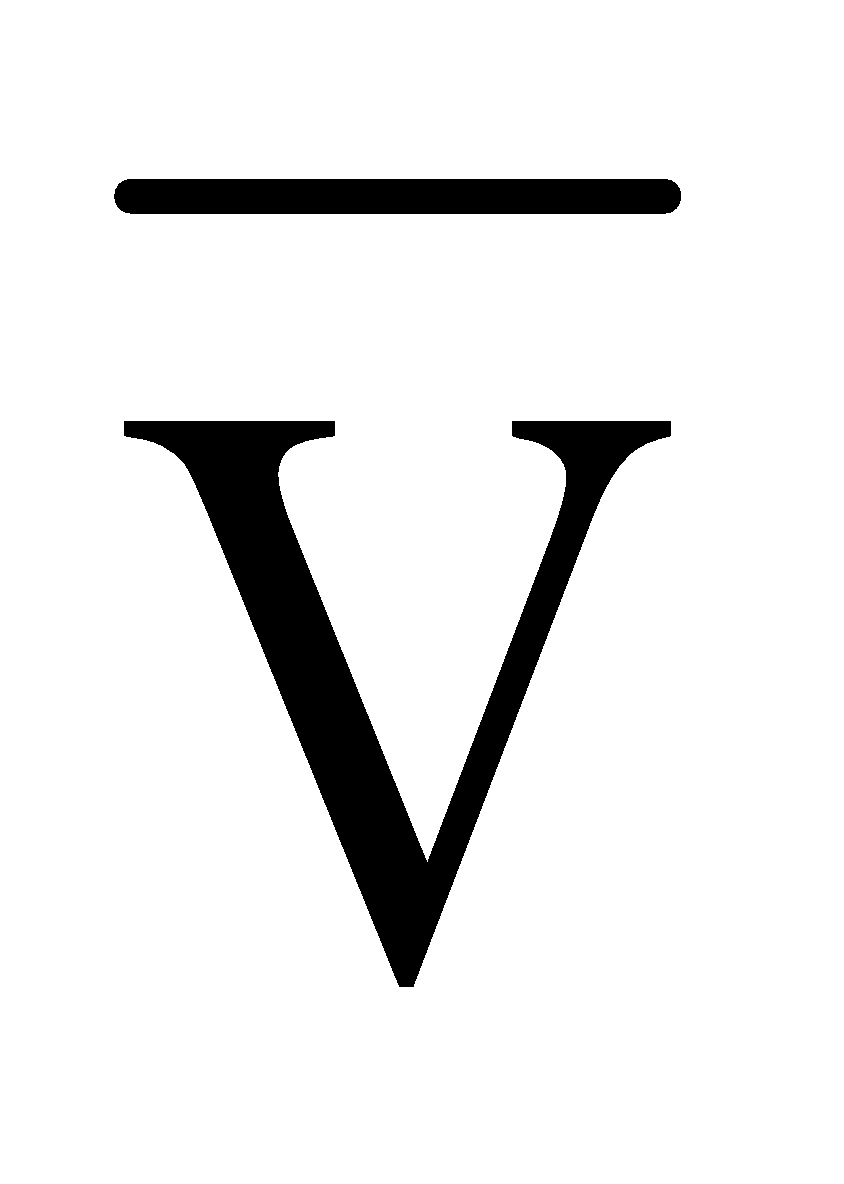 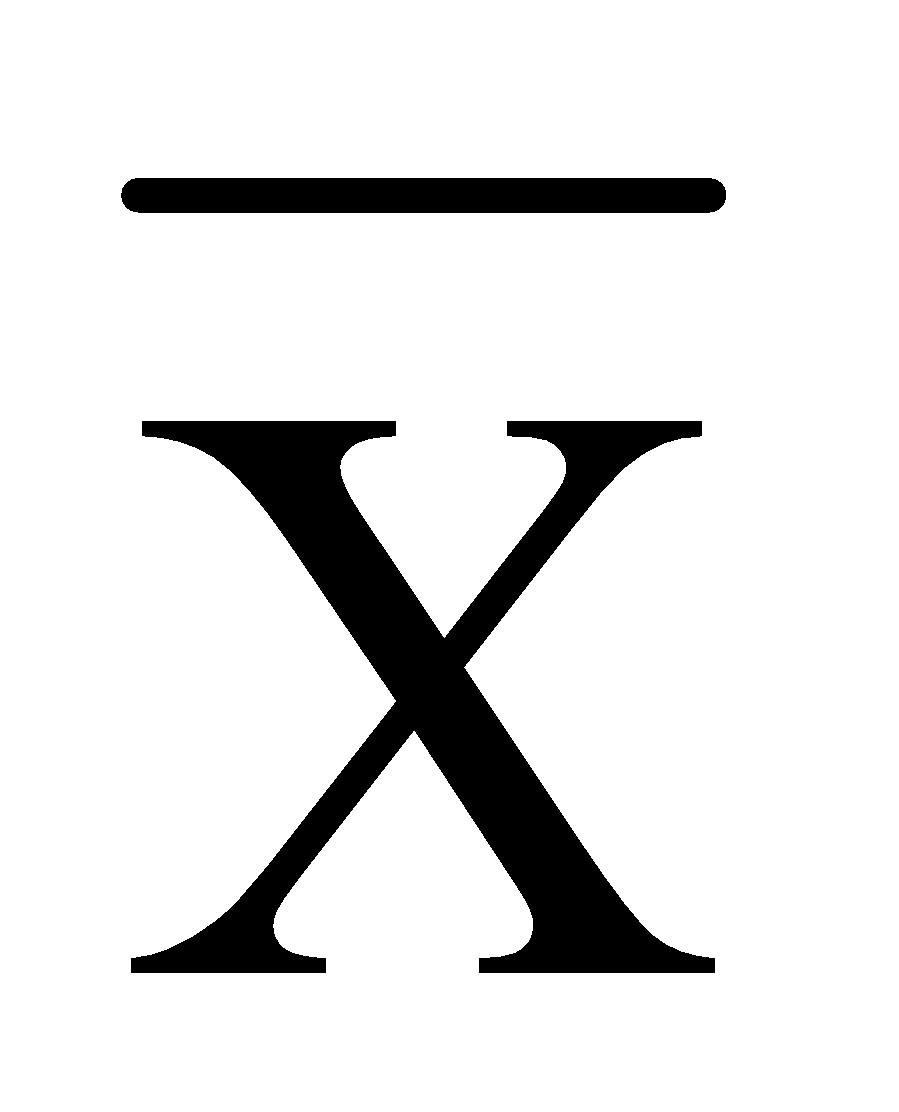 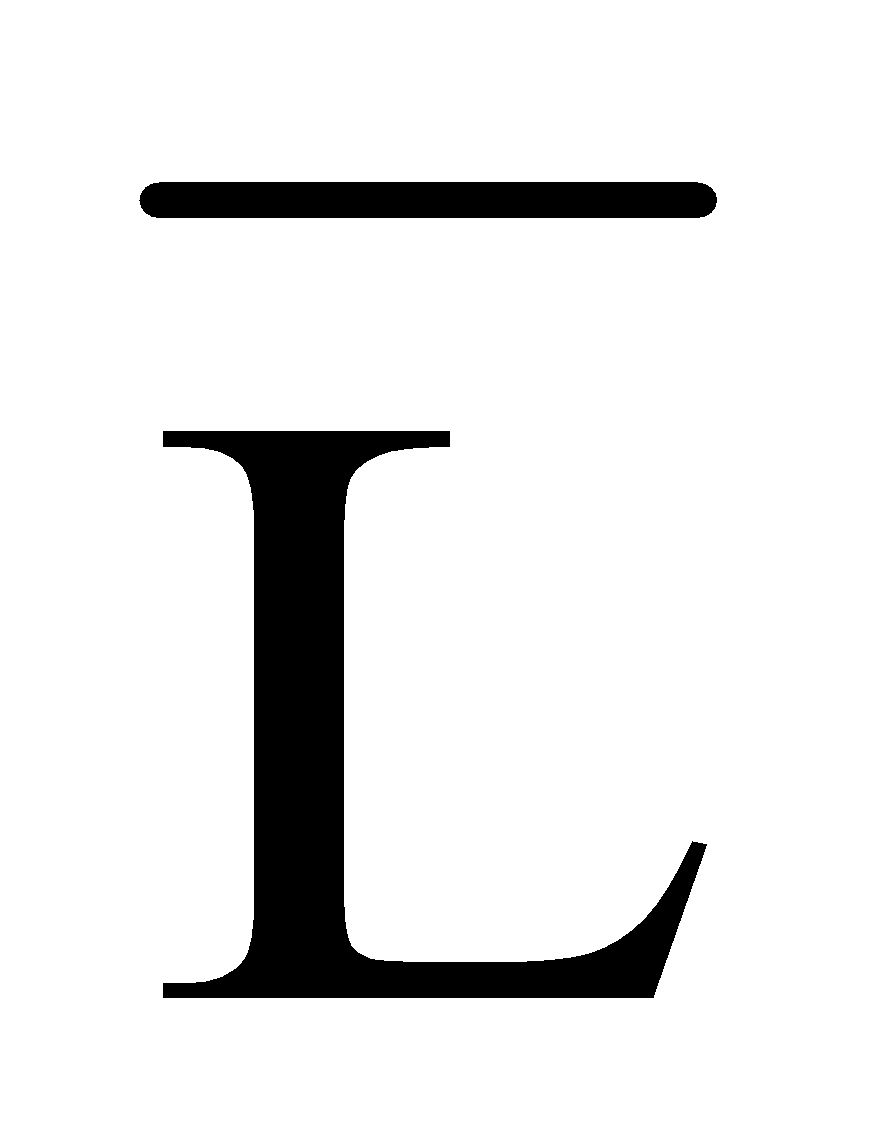 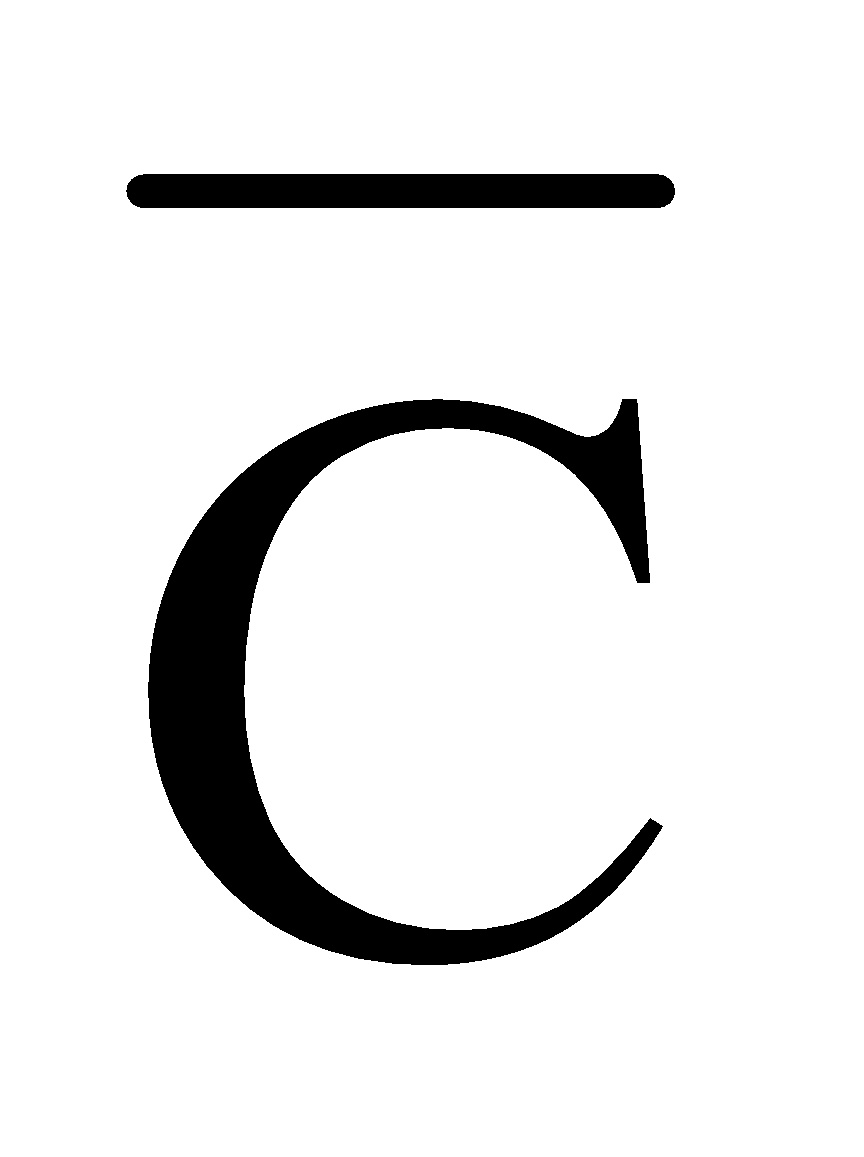 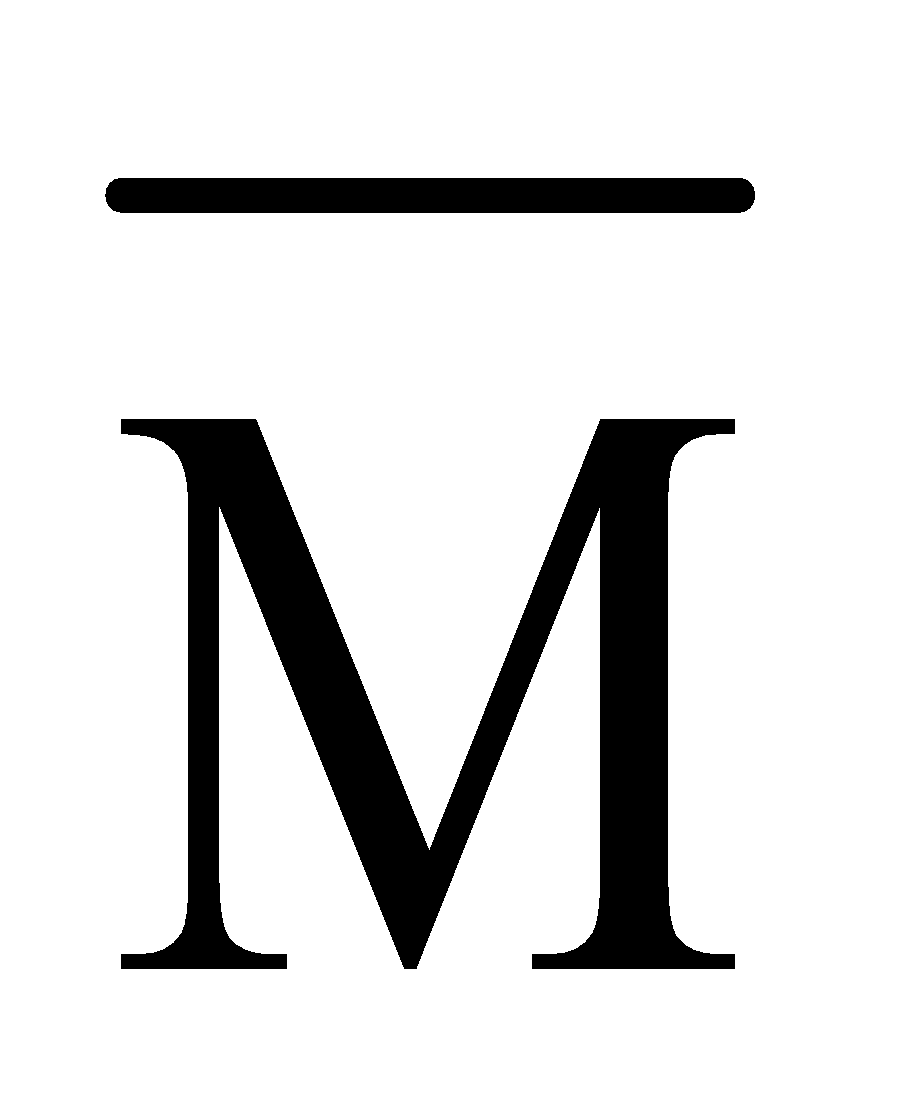 Angka Romawi
Angka Desimal
5.000
10.000
50.000
100.000
500.000
1.000.000
01/11/2017
‹#›
Ketentuan Menulis Bilangan Romawi dengan Angka Romawi
Penulisan angka dasar secara berturut-turut hanya berlaku untuk bilangan-bilangan satuan, sepuluhan, seratusan, seribuan, … dst.
Penulisan angka secara berturut-turut pada ketentuan (1) hanya dibolehkan paling banyak tiga kali.
Sebuah angka dasar pada ketentuan (1) menyatakan pengurang angka yang lebih besar, jika letaknya di kiri angka yang lebih besar itu. Pengurangan adalah angka-angka pada ketentuan (1) dan letaknya paling jauh 2 tingkat dari angka yang dikurangi.
Penulisan angka pada ketentuan (2) menyatakan penambah angka dasar yang lebih besar, jika letaknya di kanan angka dasar yang lebih besar itu.
01/11/2017
‹#›
PENJELASAN KETENTUAN :
Penulisan angka dasar secara berturut-turut hanya berlaku untuk bilangan-bilangan satuan, sepuluhan, seratusan, seribuan, … dst.
Contoh : 
Benar : II = 2,	    XX = 20,	CCC = 300,	MMM = 3.000, 
Salah : VV = 10,   LL = 100,	DDD = 1.500,
Penulisan angka secara berturut-turut pada ketentuan (1) hanya dibolehkan paling banyak tiga kali.
Contoh : 
Benar : III = 3,		XXX = 30,	CCC = 300 
Salah : IIII = 4,		XXXX = 40,	MMMM = 4.000
01/11/2017
‹#›
Sebuah angka dasar pada ketentuan (1) menyatakan pengurang angka yang lebih besar, jika letaknya di kiri angka yang lebih besar itu. Pengurangan adalah angka-angka pada ketentuan (1) dan letaknya paling jauh 2 tingkat dari angka yang dikurangi.
Contoh : 
Benar : IX = 10 – 1 = 9,		XL = 50 – 10 = 40
Salah : IL = 50 – 1 = 49,	VL = 50 -  5 = 45
Penulisan angka pada ketentuan (2) menyatakan penambah angka dasar yang lebih besar, jika letaknya di kanan angka dasar yang lebih besar itu.
Contoh : 
Benar : VII = 5+1+1 = 7		CX = 100 + 10 = 110
	XIII = 10+1+1+1 = 13,	CXX = 100+10+10 = 120
Salah : LVV = 500+5+5 = 510,	XCC = 10+100+100 = 210
01/11/2017
‹#›
CONTOH PENGGUNAAN/PEMAKAIAN :
Contoh 1: Tulis dalam bentuk desimal CLXII
Jawab     : CLXII = 100 + 50 + 10 + 1 + 1 = 162
Contoh 2 : Tulis dalam bentuk Romawi 289
Jawab : 289 = 200 + 80 + 9
		= 100 + 100 + 50 + 10 + 10 + 10 + 9
		= 100 + 100 + 50 + 10 + 10 + 10 + (10 – 1)
		= CCLXXXIX
01/11/2017
‹#›